РАЗРАБОТКА АДАПТИРОВАННЫХ ОБЩЕОБРАЗОВАТЕЛЬНЫХ ПРОГРАММ: ТРЕБОВАНИЯ К АОП, СТРУКТУРА АОП
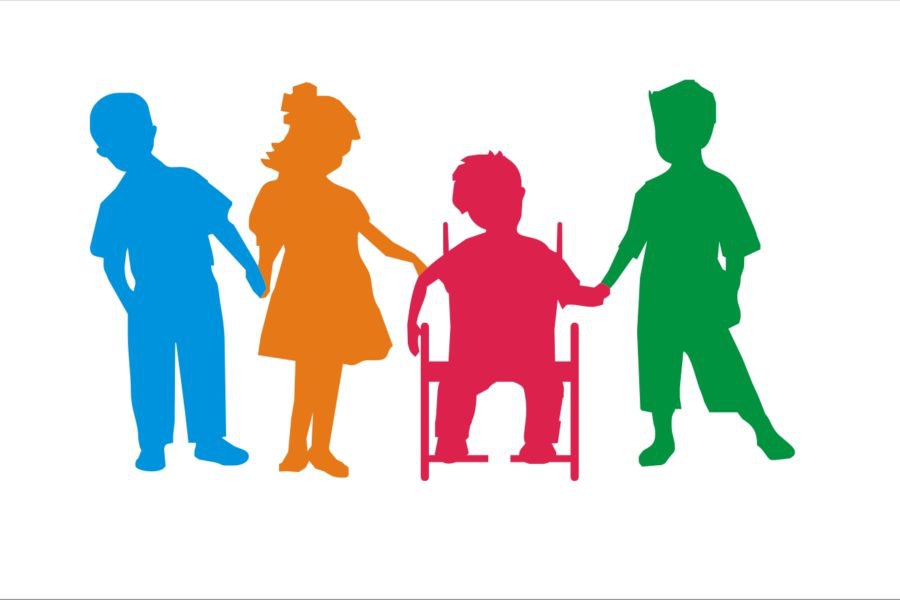 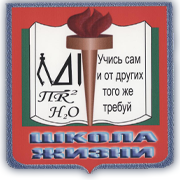 Адаптированная образовательная программа (АОП) - это образовательная программа, адаптированная для обучения лиц с ОВЗ с учетом их психофизического развития и индивидуальных возможностей здоровья и при необходимости обеспечивающая коррекцию нарушений развития и социальную адаптацию указанных лиц
Нормативно-правовая база
Федеральный закон «Об образовании в Российской Федерации» от 29.12.2012г.№273-Ф3
Приказ Минобрнауки России от 19.12.2014г. №1598 «Об утверждении федерального государственного образовательного стандарта начального общего образования обучающихся с ограниченными возможностями здоровья»
Приказ Минобрнауки России от 19.12.2014г. №1599 «Об утверждении федерального государственного образовательного стандарта образования обучающихся с умственной отсталостью (интеллектуальными нарушениями)»
Примерные адаптированные основные общеобразовательные программы
Нормативно-методическая документация Министерства образования и науки РФ и другие нормативно-правовые актоы в области образования
АОП
ТИТУЛЬНЫЙ ЛИСТ
полное наименование образовательной организации;
грифы  согласования, принятия и утверждения адаптированной основной образовательной программы с указанием даты принятия на заседании педагогического совета, утверждения директора  образовательной организации и согласования с родителями (законными представителями) обучающегося с ОВЗ;
название документа (Адаптированная основная образовательная программа (указывается уровень обучения));
указание класса, фамилии, имени, отчества и даты рождения обучающегося, для которого разработана данная адаптированная образовательная программа;
фамилия, имя и отчество специалиста ответственного за реализацию программы;
название города, населенного пункта;
год разработки программы.
Целевой раздел. Пояснительная записка должна раскрывать:
1.    Цели реализации АОП, конкретизированные в соответствии с требованиями Стандарта к результатам освоения обучающимися с ОВЗ АООП НОО на один год
2.   Принципы и подходы к формированию АОП НОО;
3.   Общую характеристику АОП НОО;
4.   Психолого-педагогическую характеристику обучающегося с ОВЗ;
5.   Описание особых образовательных потребностей конкретного обучающегося с ОВЗ.
Целевой раздел. Планируемые результаты освоения
1) обеспечивают связь между требованиями Стандарта, образовательным процессом и системой оценки результатов освоения  адаптированной основной общеобразовательной программы начального общего образования для обучающихся;
2) являются основой для разработки АОП;
3) являются содержательной и критериальной основой для разработки рабочих программ учебных предметов и учебно-методической литературы, а также для системы оценки качества освоения обучающимся АОП.

Структура и содержание планируемых результатов освоения АОП должны передавать специфику образовательной деятельности (в частности, специфику целей изучения отдельных учебных предметов и курсов коррекционно-развивающей области), соответствовать возрастным возможностям и особым образовательным потребностям обучающегося
Целевой раздел. Система оценки достижения
Система оценки  достижения планируемых результатов освоения АОП должна учитывать особые образовательные потребности обучающегося с ОВЗ, закреплять основные направления и цели оценочной деятельности, описание объекта и содержание оценки, критерии, процедуры и состав инструментария оценивания, формы представления результатов, условия и границы применения системы оценки, предусматривая приоритетную оценку динамики индивидуальных достижений обучающегося с ОВЗ (журнал успешности, карты индивидуальных достижений обучающегося, дневник динамического наблюдения).
СОДЕРЖАТЕЛЬНЫЙ РАЗДЕЛ
Программы отдельных учебных предметов, курсов коррекционно-развивающей области и курсов внеурочной деятельности.
Программу духовно-нравственного развития, воспитания обучающихся с ОВЗ при получении НОО и ООО.
Программу формирования экологической культуры, здорового и безопасного образа жизни.
Программу коррекционной работы.
Программу внеурочной деятельности.
ОРГАНИЗАЦИОННЫЙ РАЗДЕЛ
Учебный план
Учебный план обеспечивает введение в действие и реализацию требований Стандарта, определяет общий объем нагрузки и максимальный объем аудиторной нагрузки обучающихся, состав и структуру обязательных предметных и коррекционно-развивающей областей. Учебный план включает предметные области в зависимости от варианта АООП НОО
Пояснительная записка к учебному плану
ОРГАНИЗАЦИОННЫЙ РАЗДЕЛ
Система условий реализации АОП:
Кадровые
Финансовые
Материально-технические
Учебно-методическое обеспечение
Информационное обеспечение
Контроль за состояние системы условий
Динамика индивидуальных достижений
Динамика развития ребенка, анализ результативности применения психолого - педагогических условий обучения и воспитания отслеживается и осуществляется на основании карты индивидуальных достижений обучающегося и дневника динамического наблюдения.
СПАСИБО ЗА ВНИМАНИЕ